読解211-15週
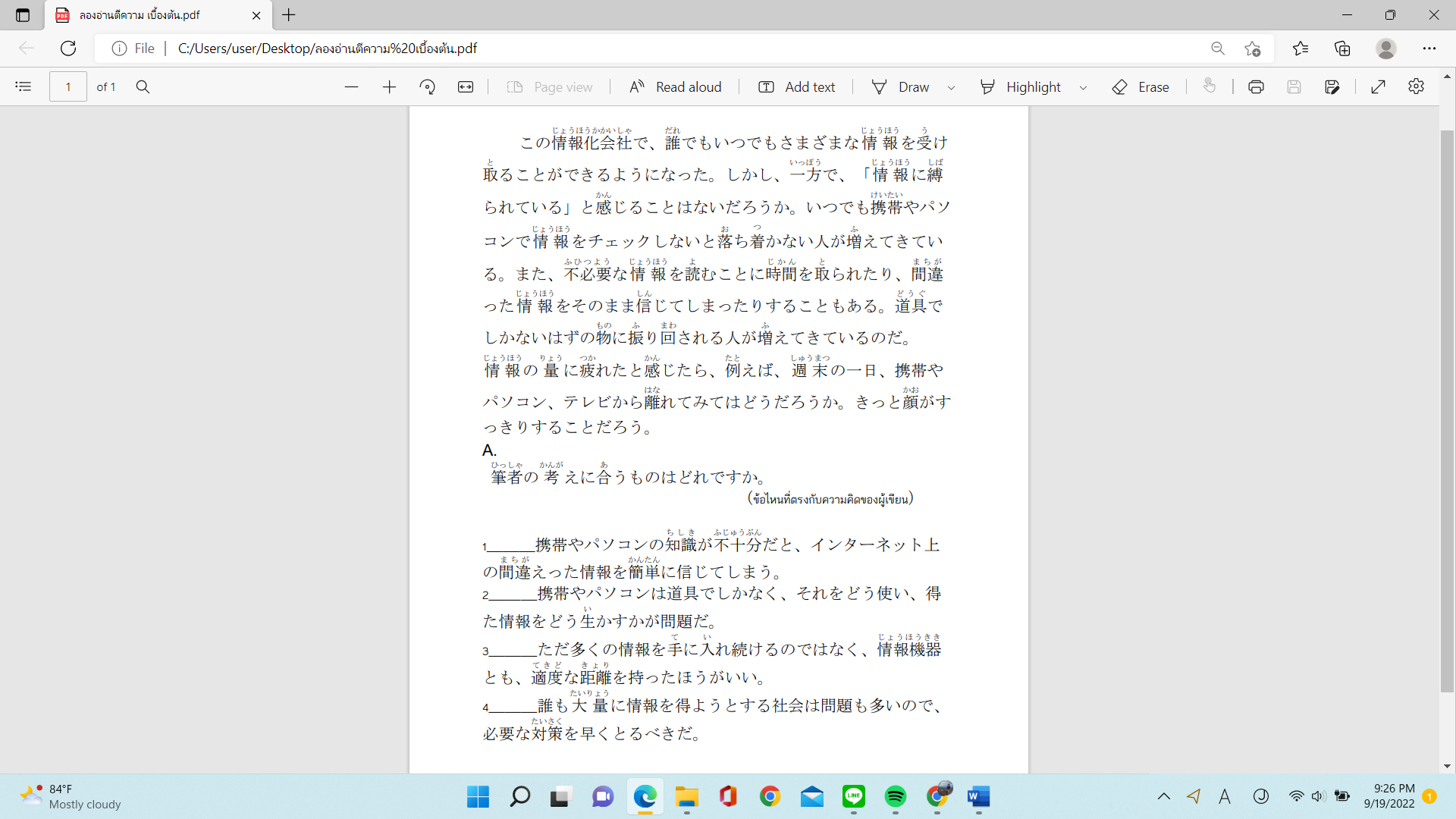 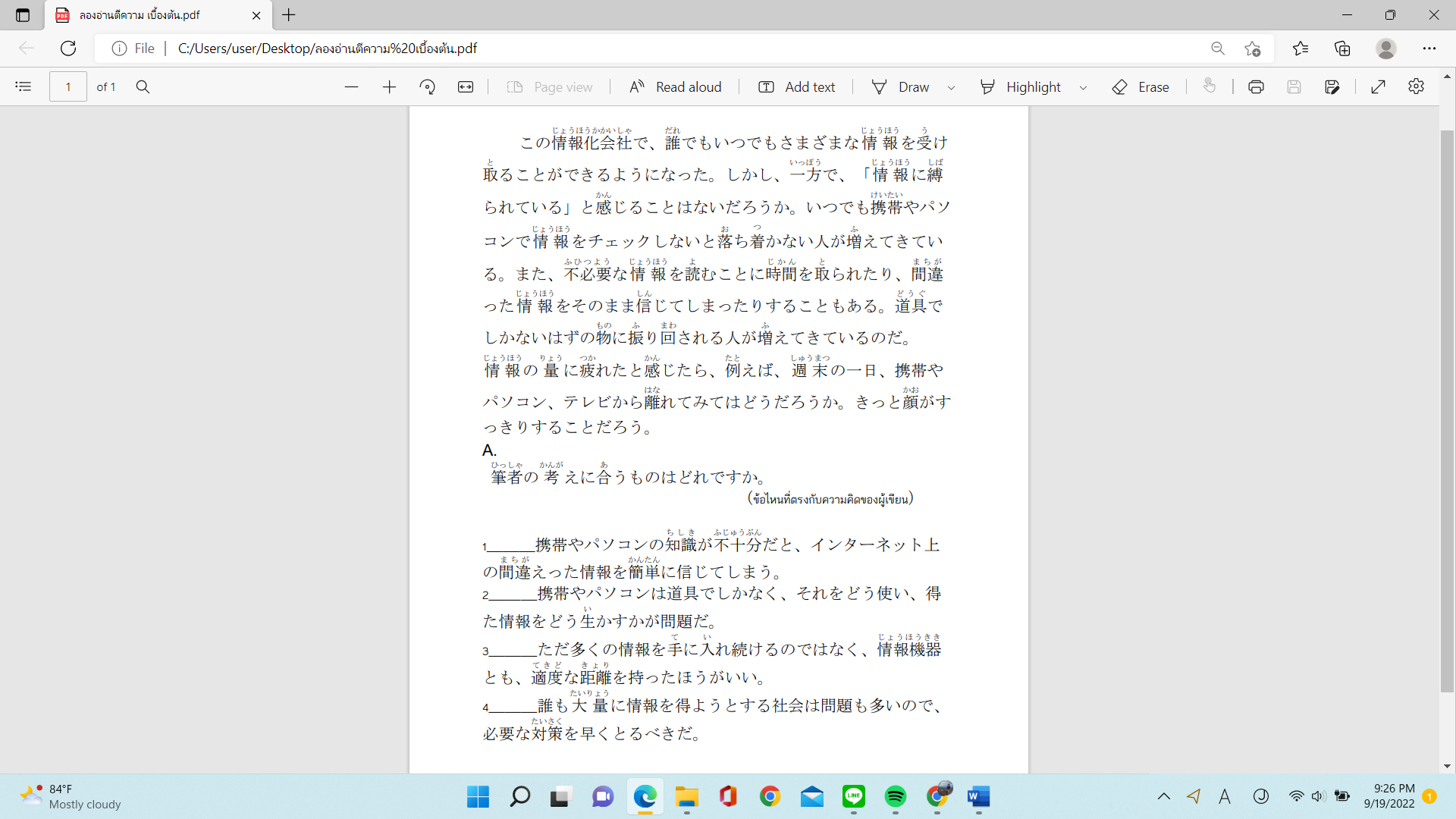 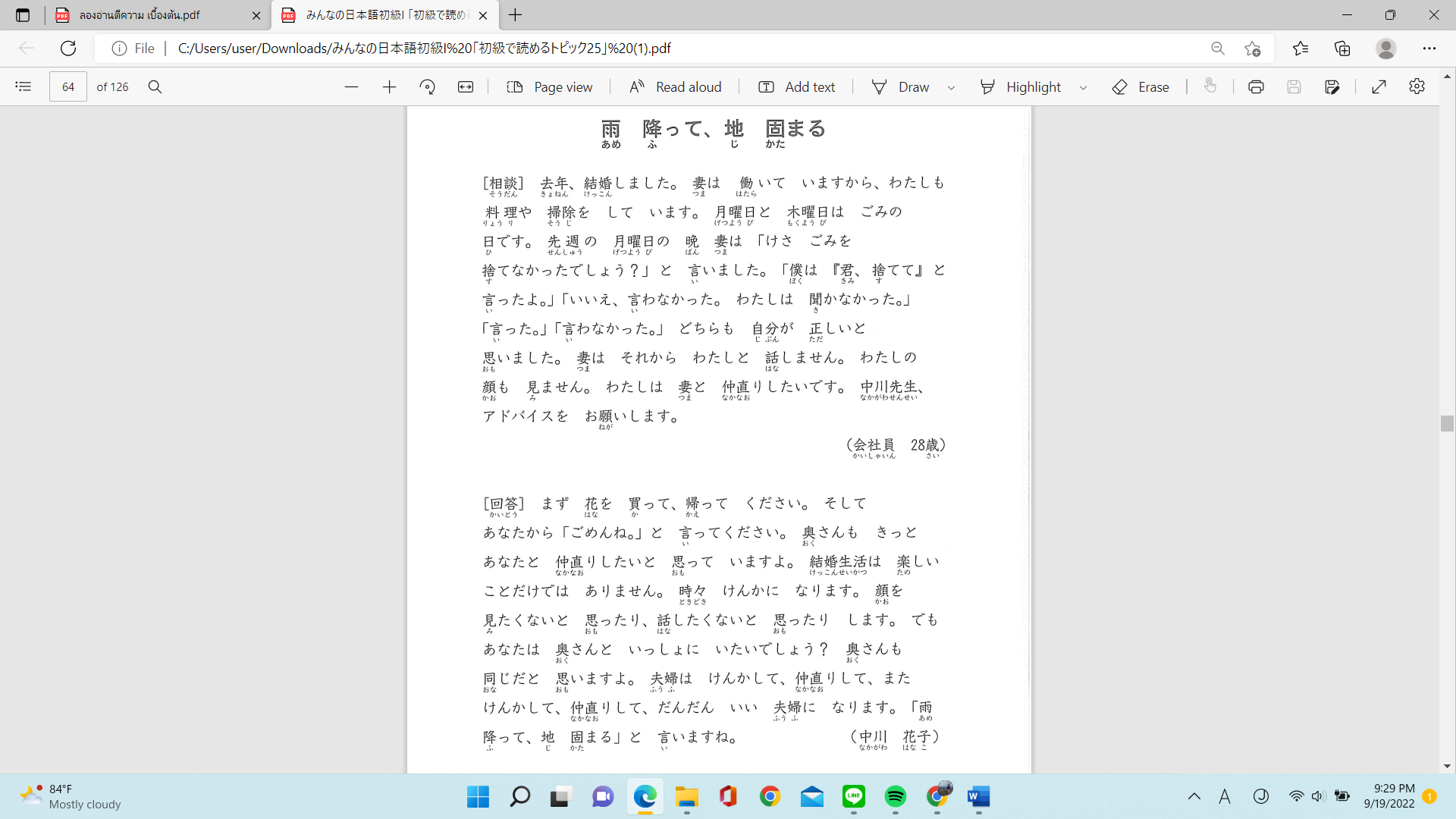 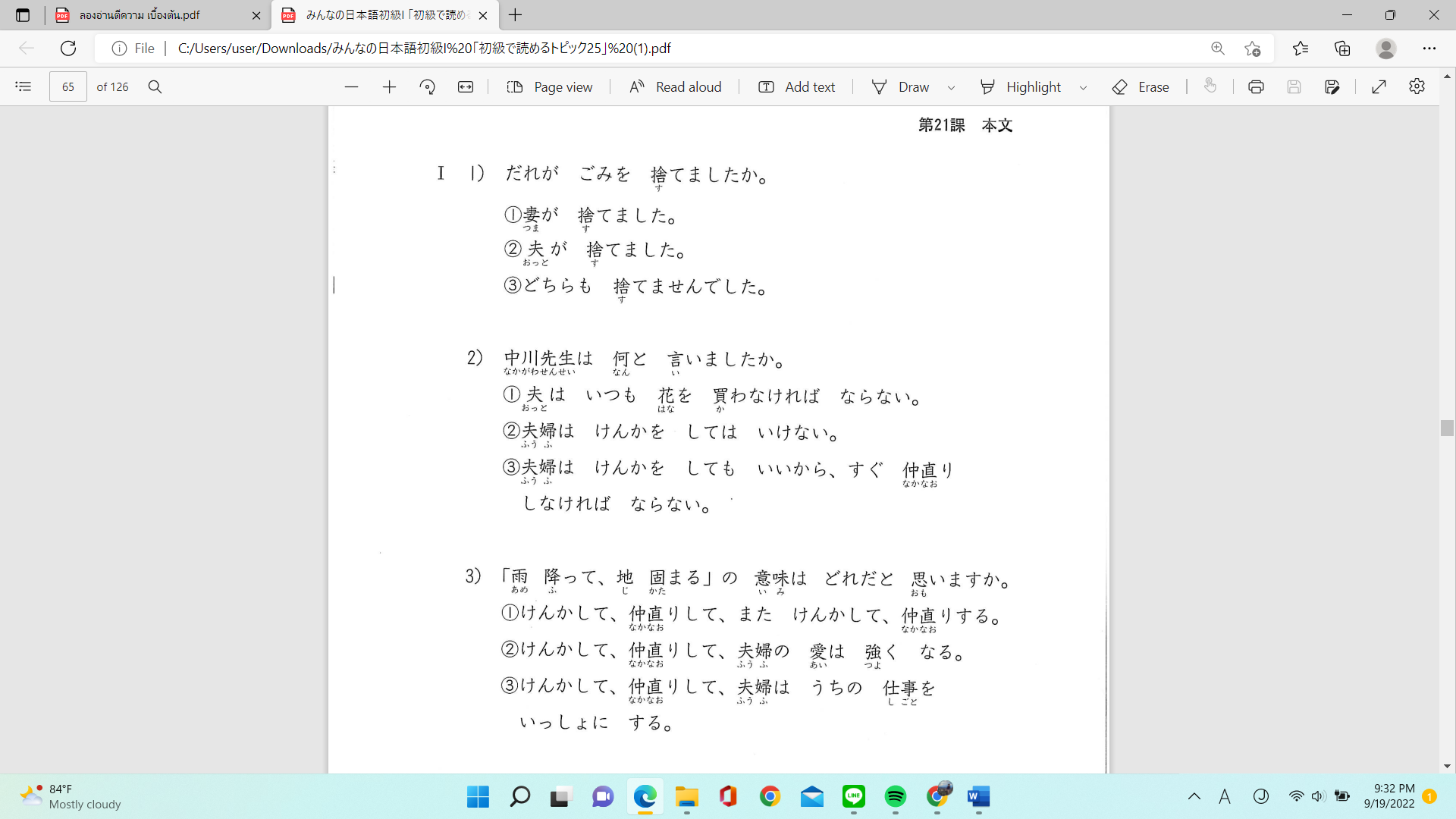 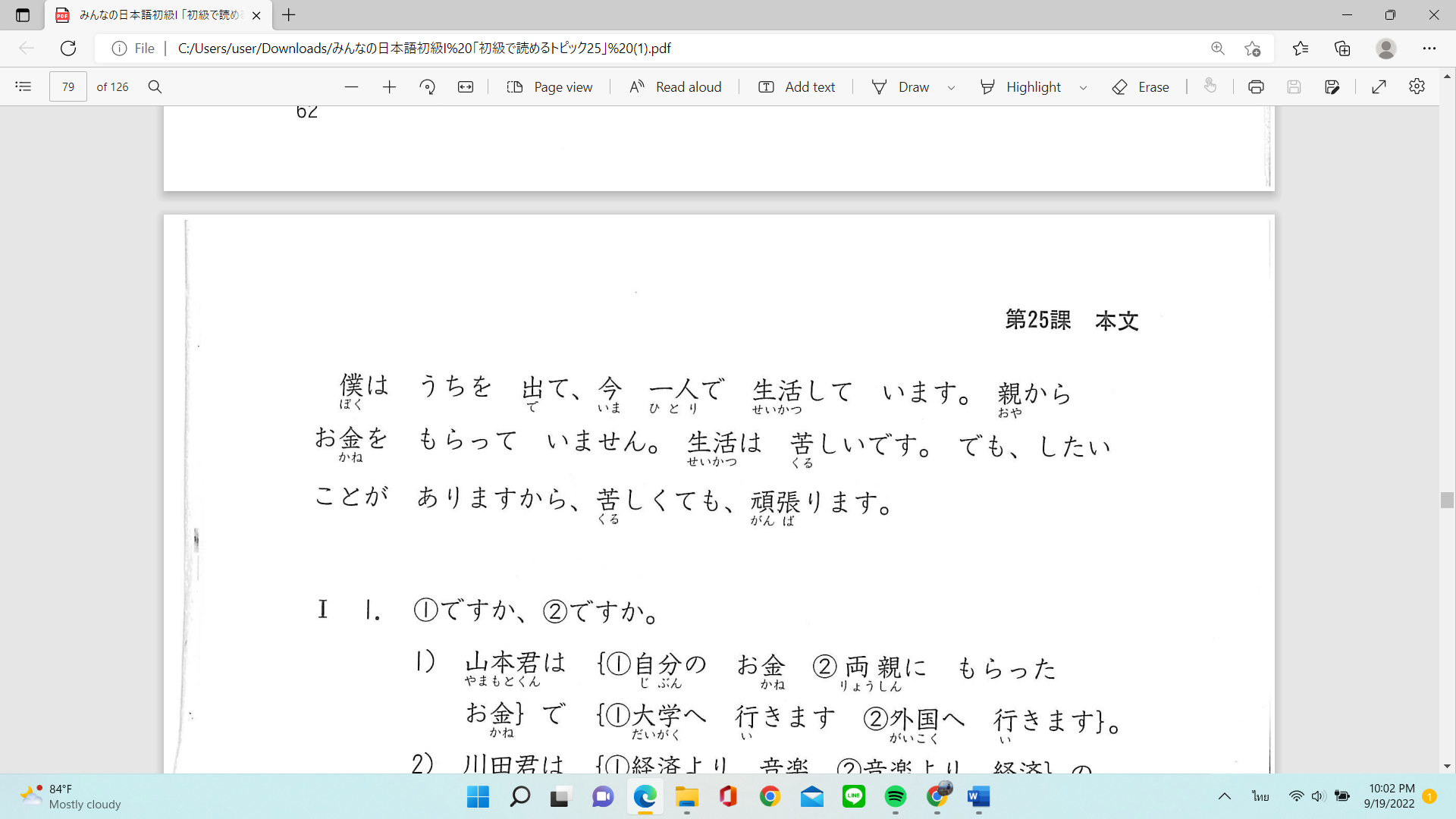 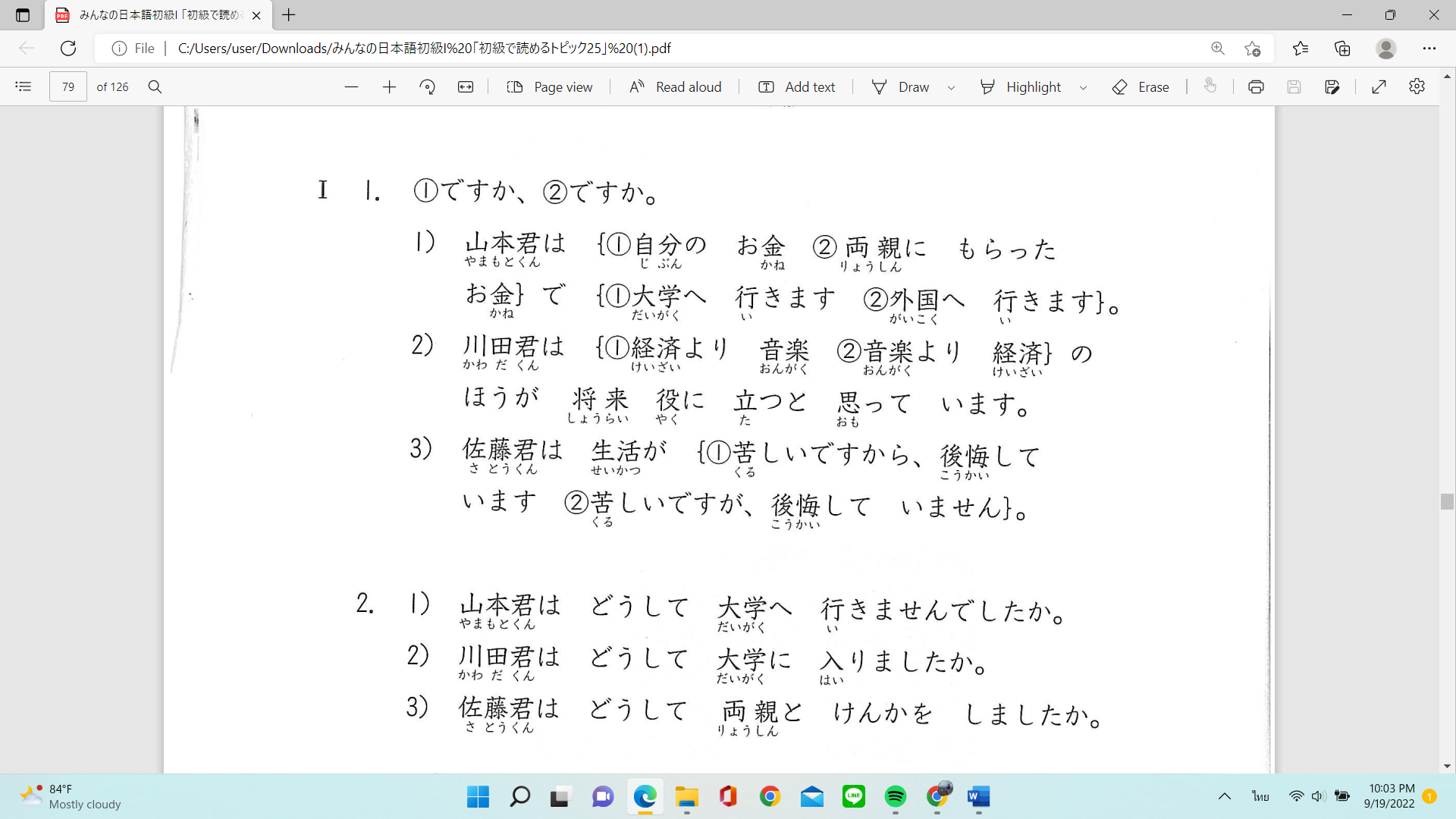 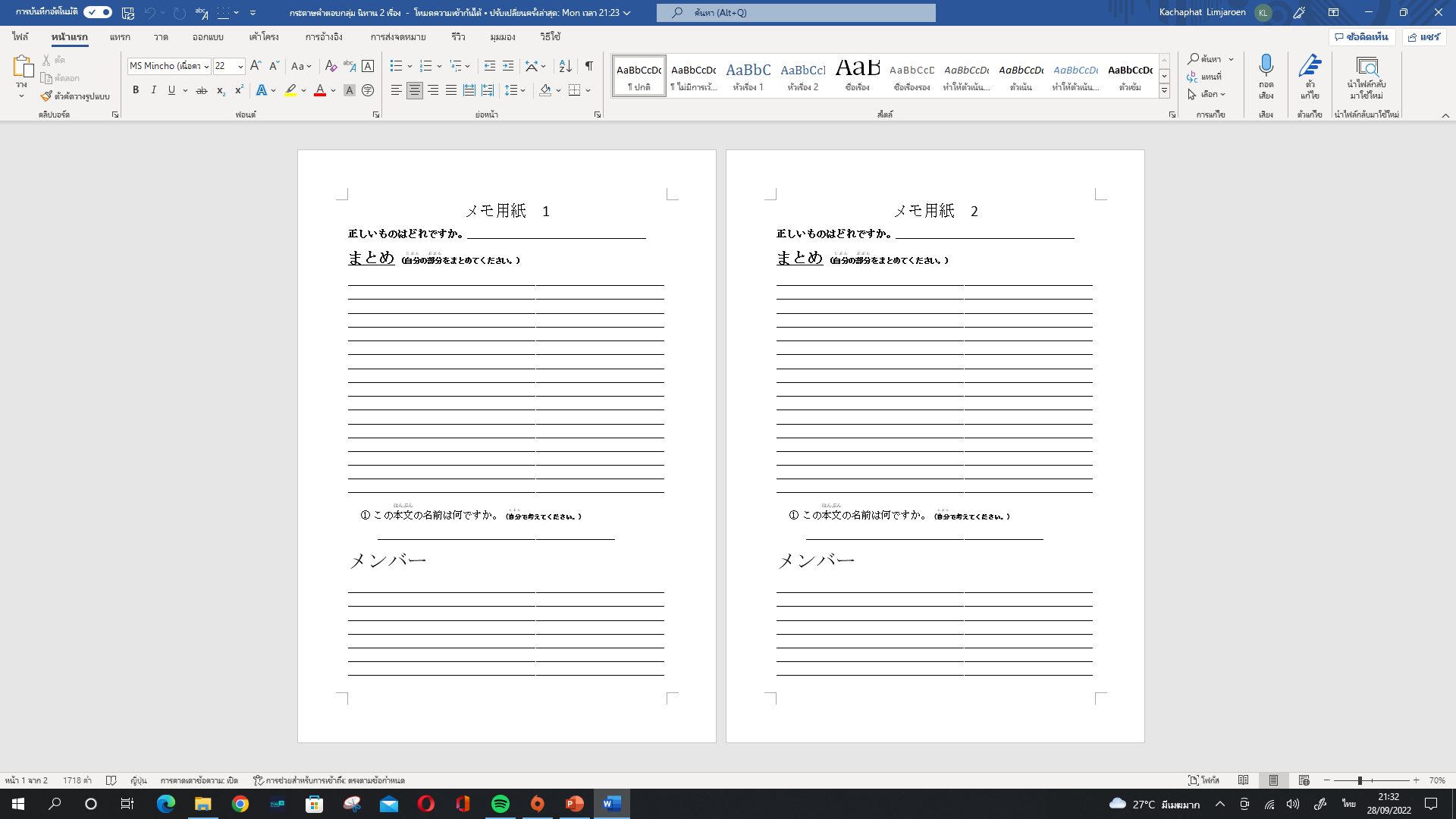